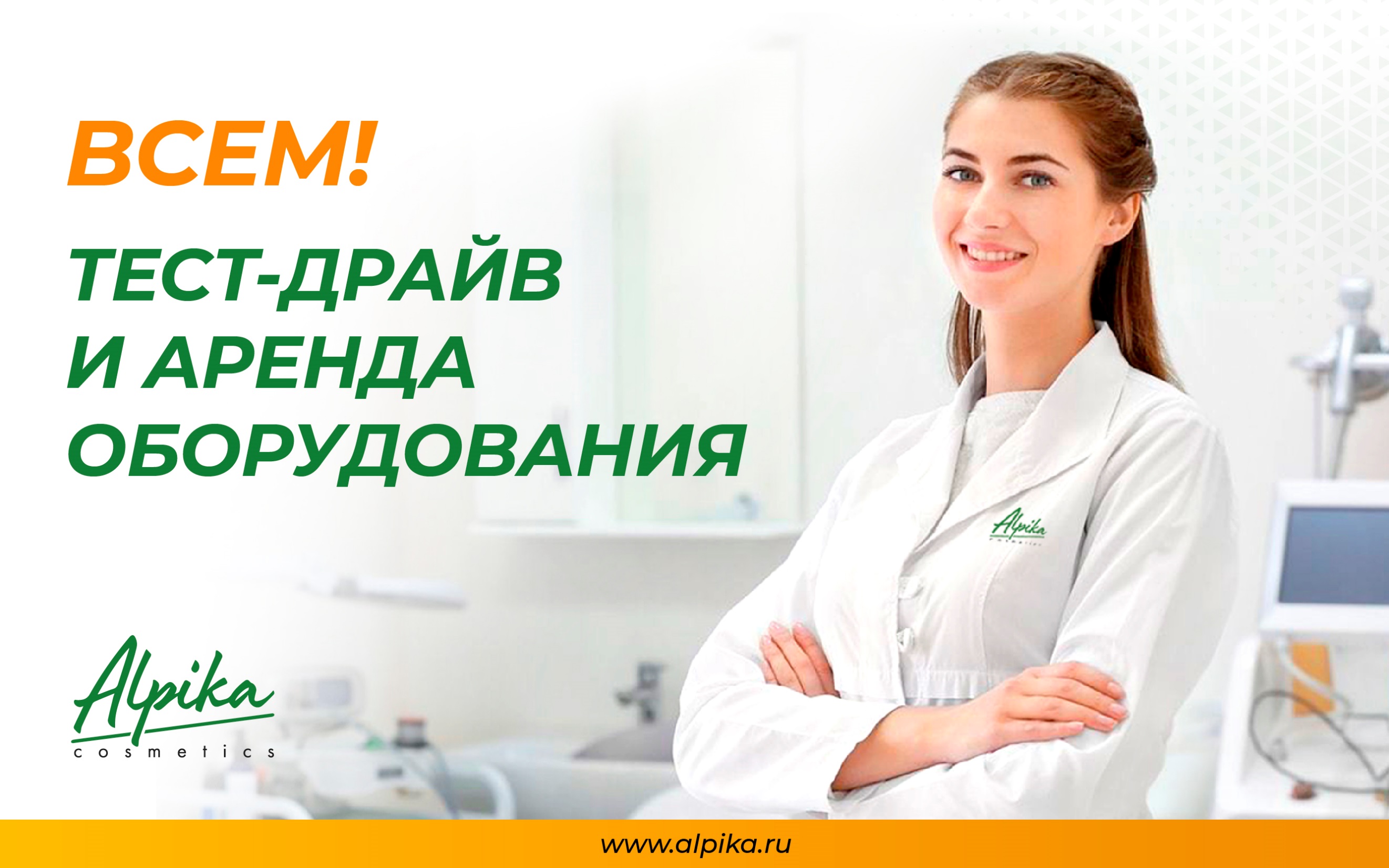 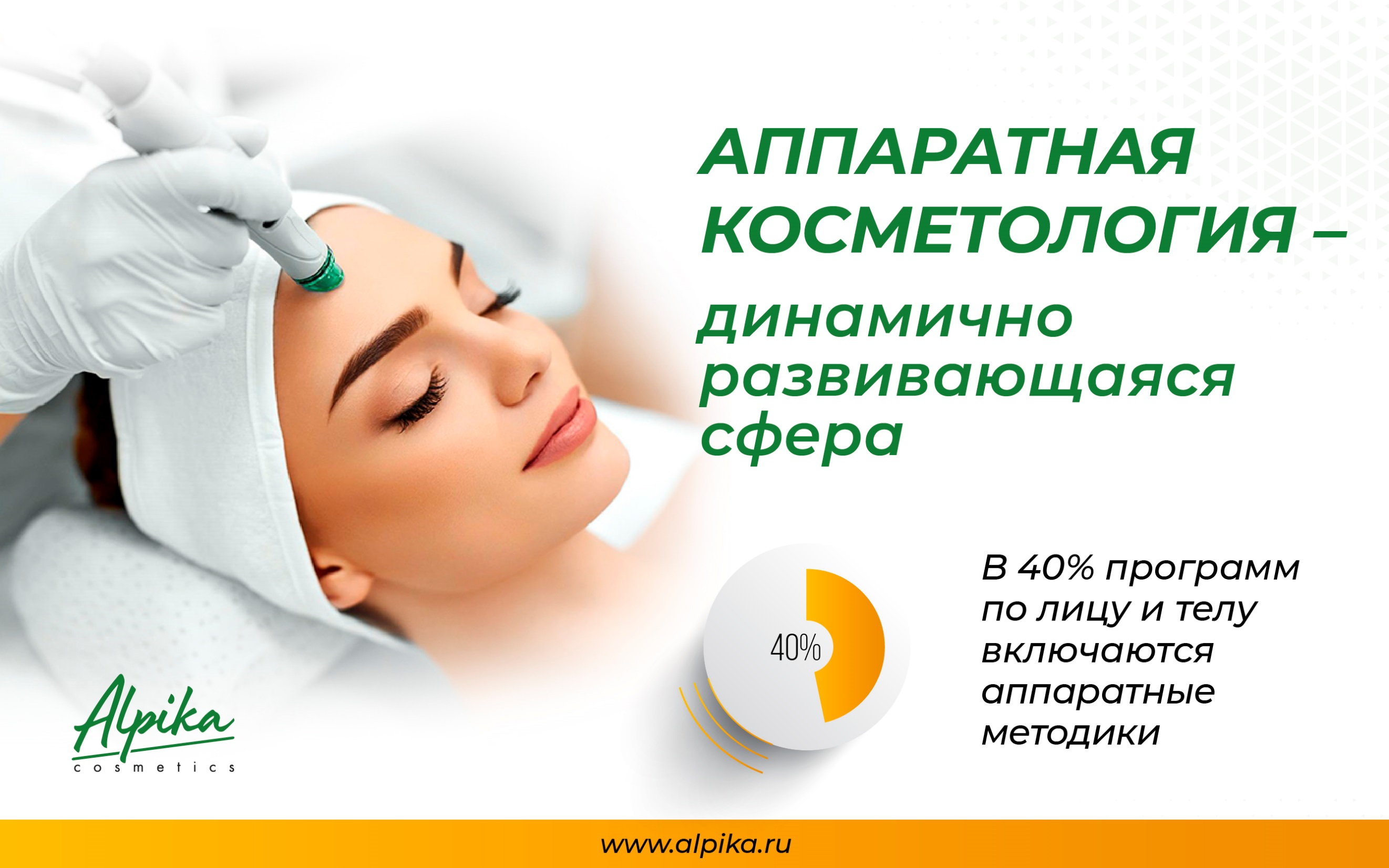 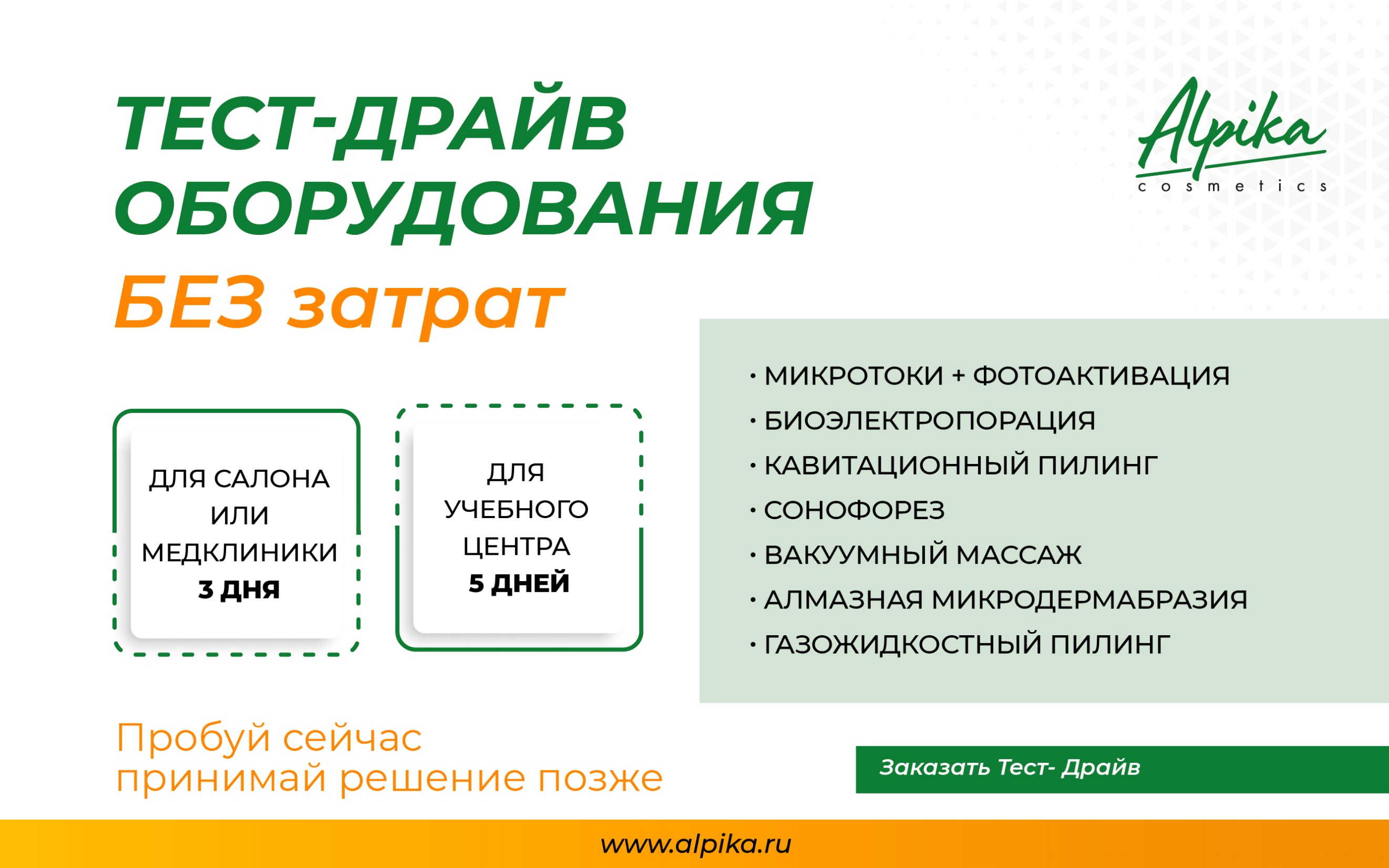 +7 (967) 033 44 24
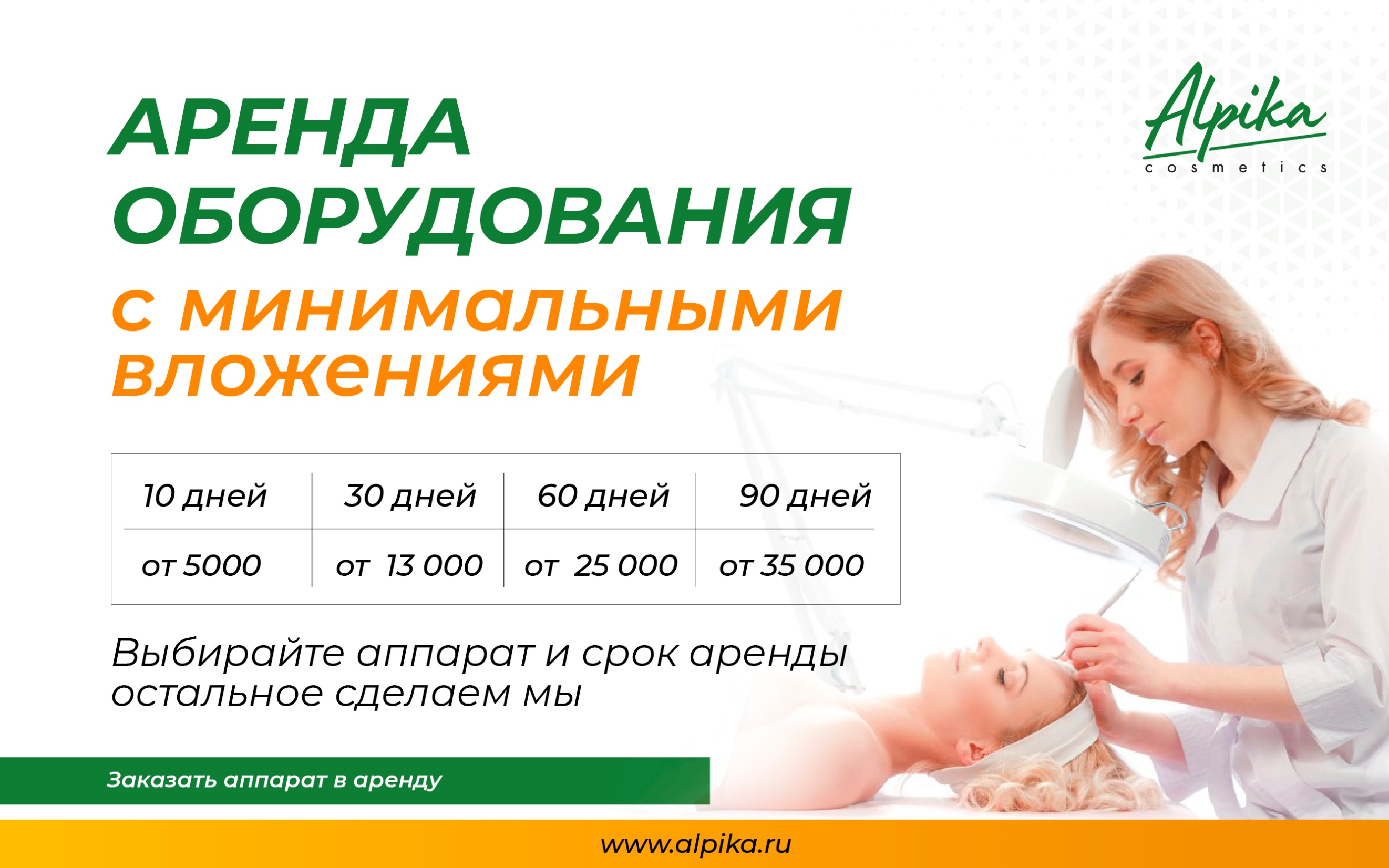 +7 (967) 033 44 24
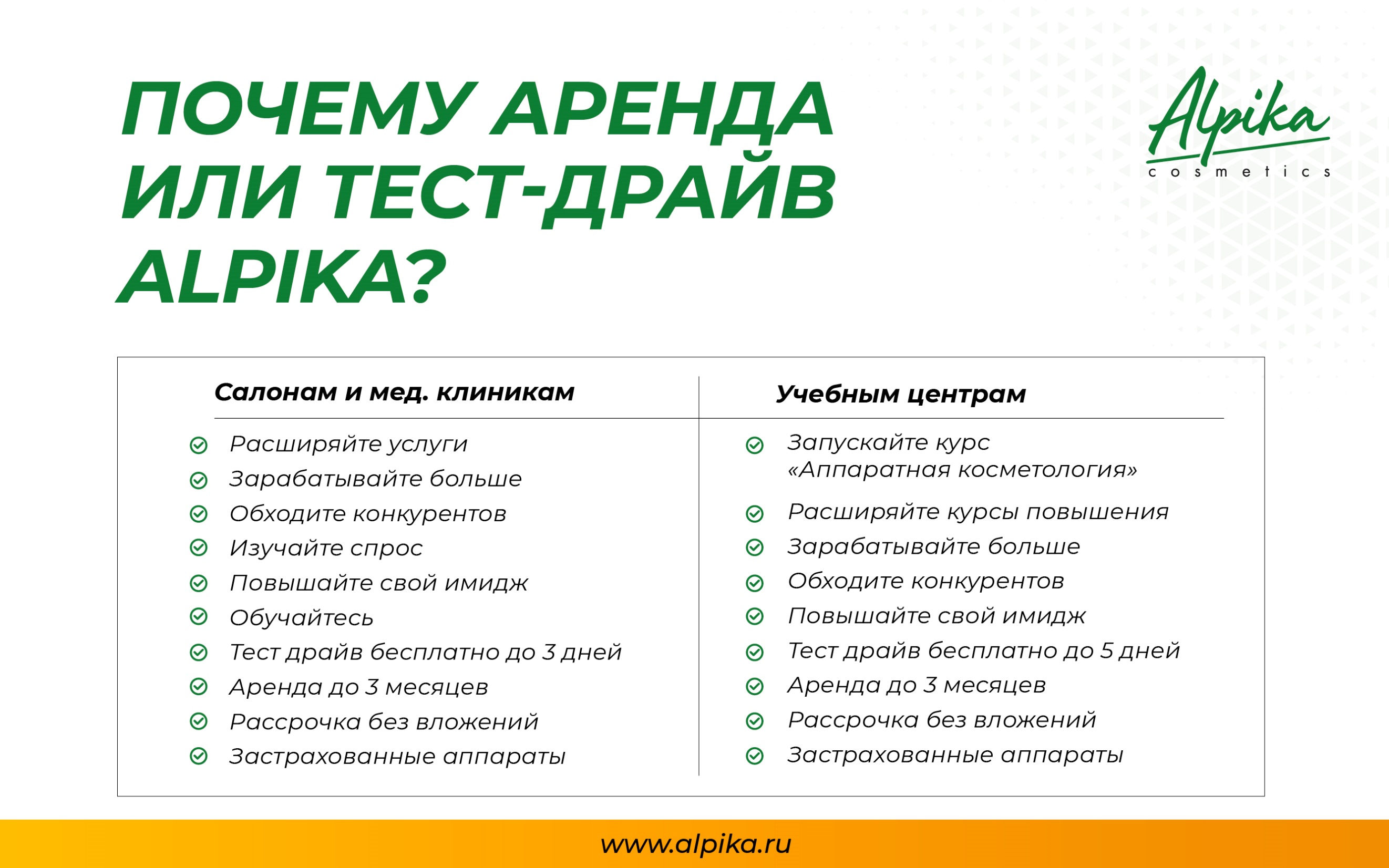 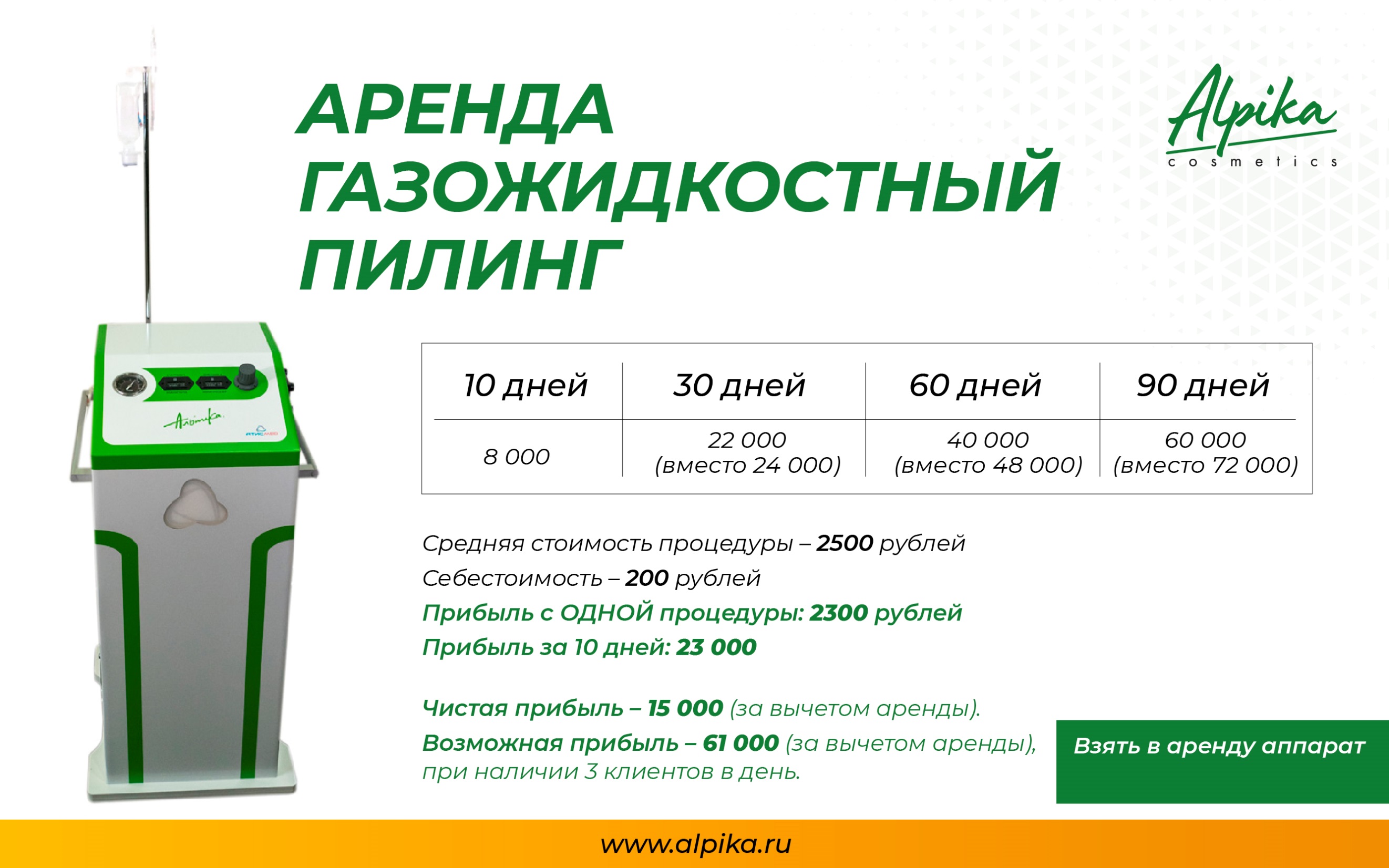 +7 (967) 033 44 24
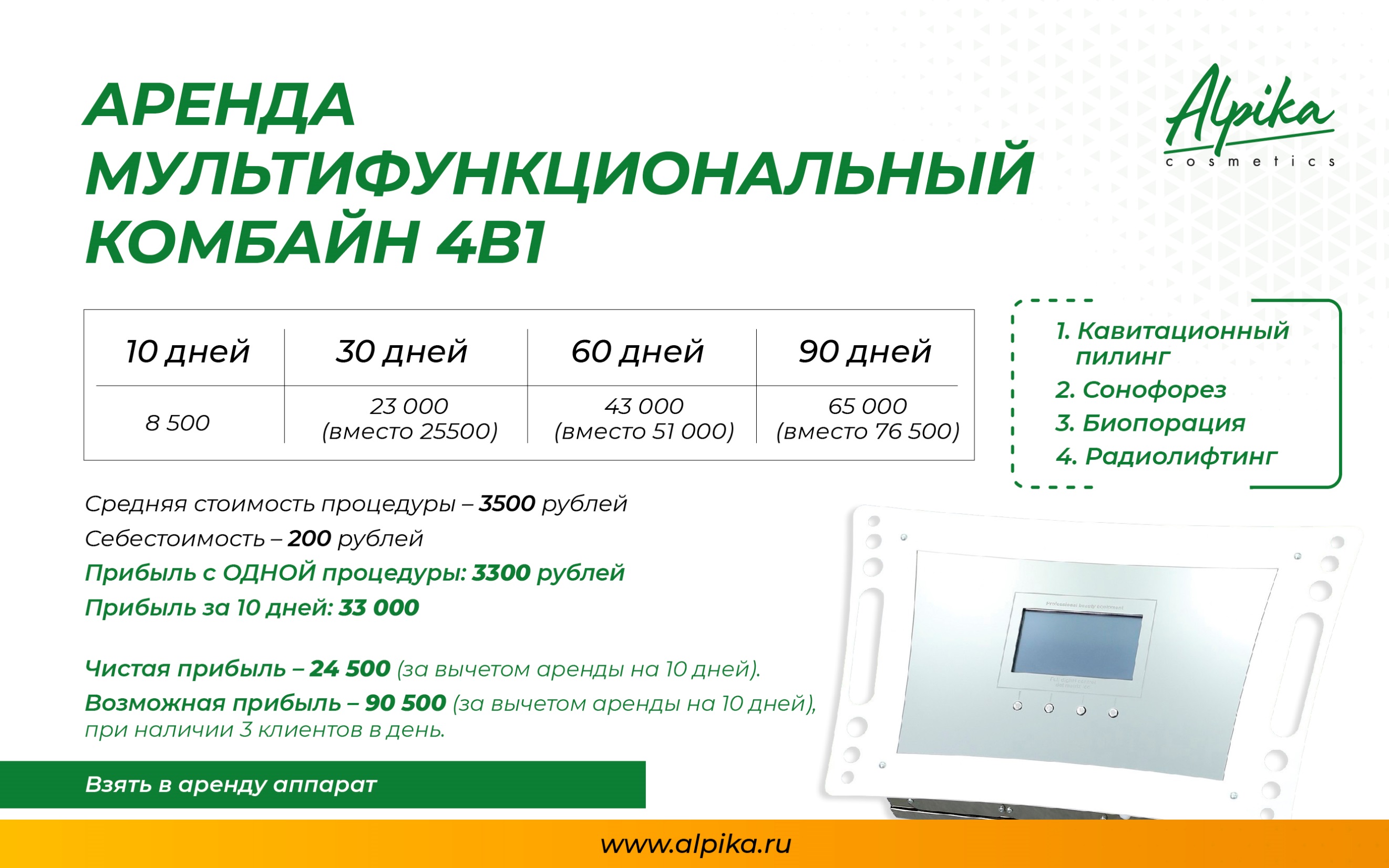 +7 (967) 033 44 24
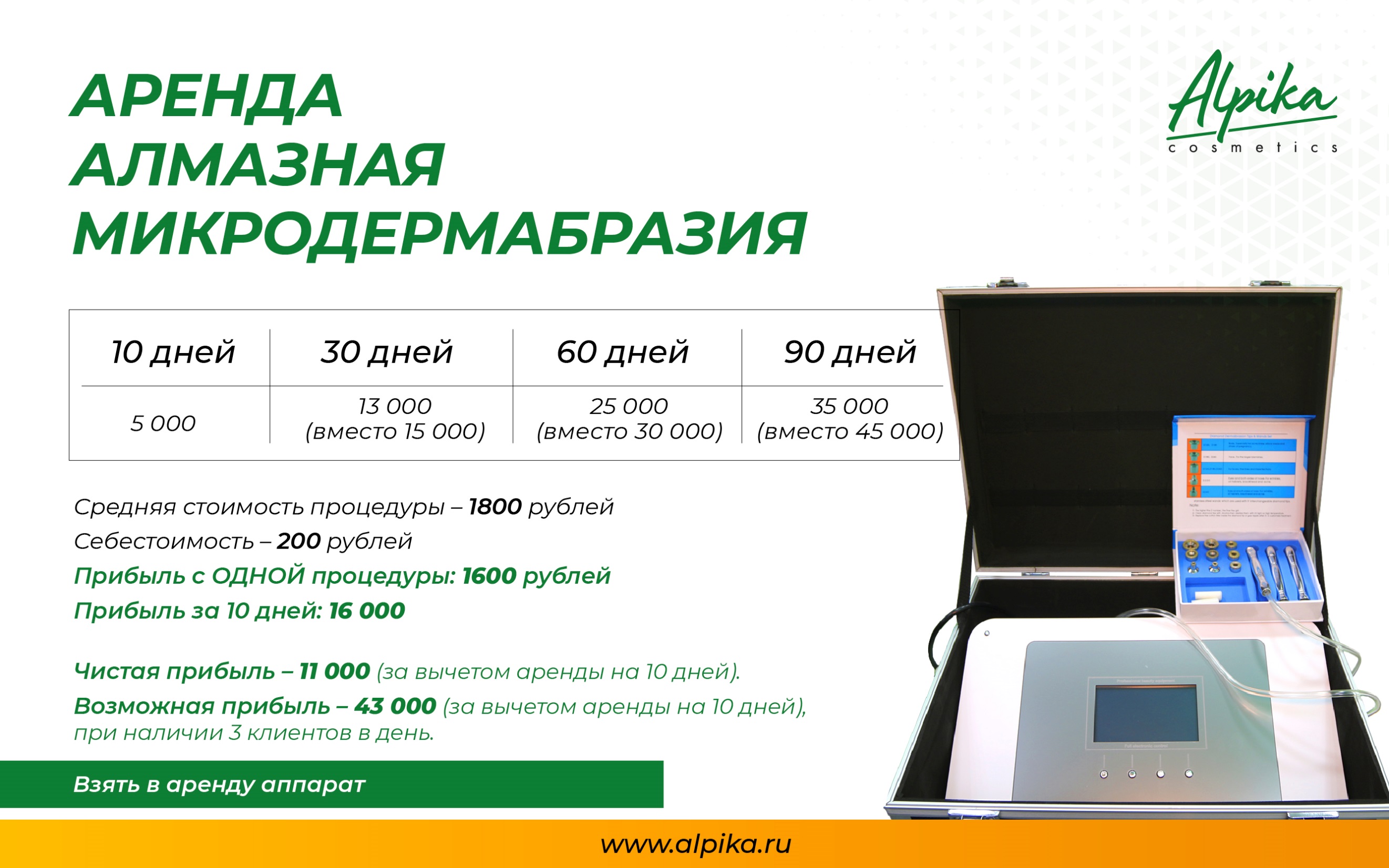 +7 (967) 033 44 24
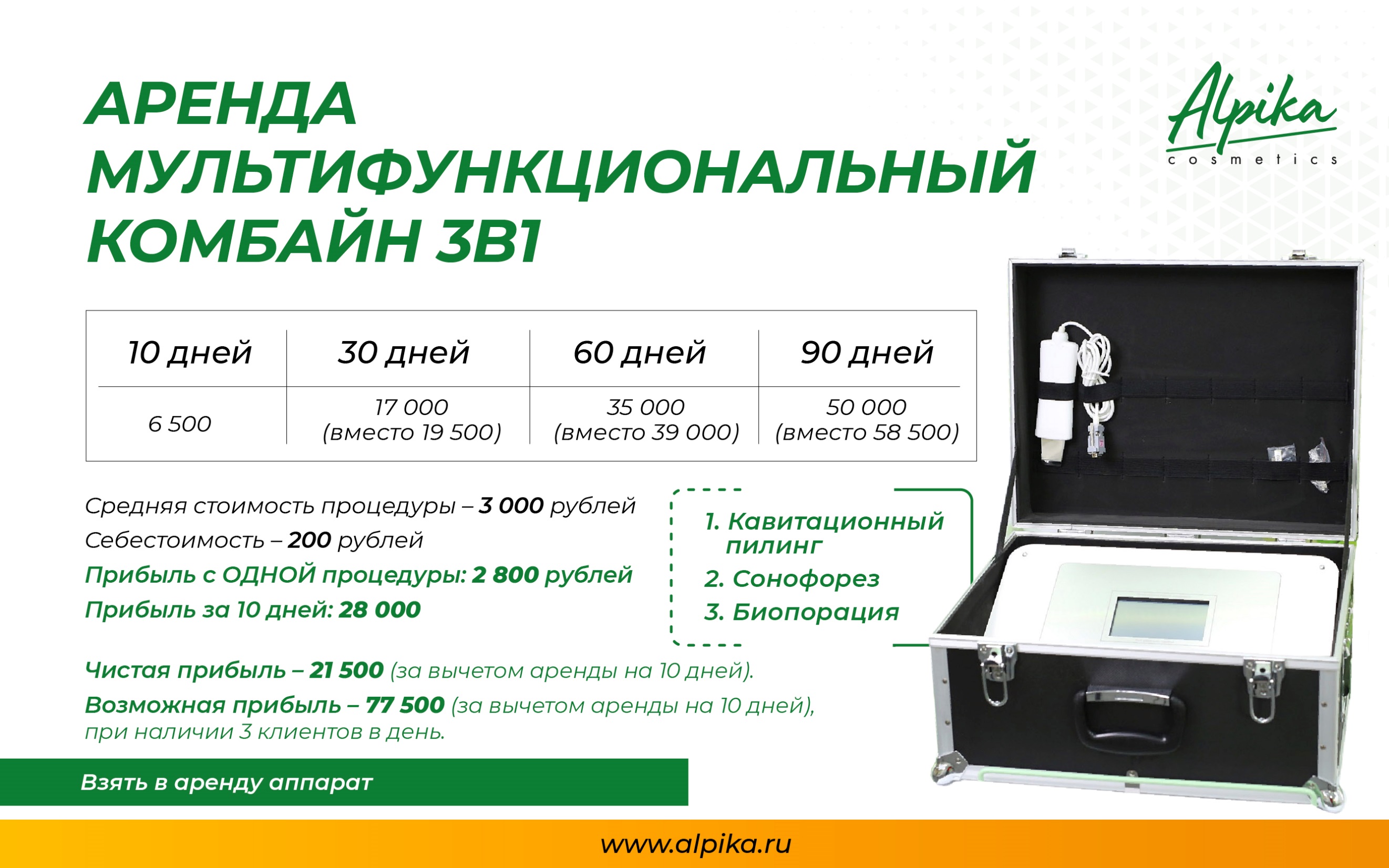 +7 (967) 033 44 24
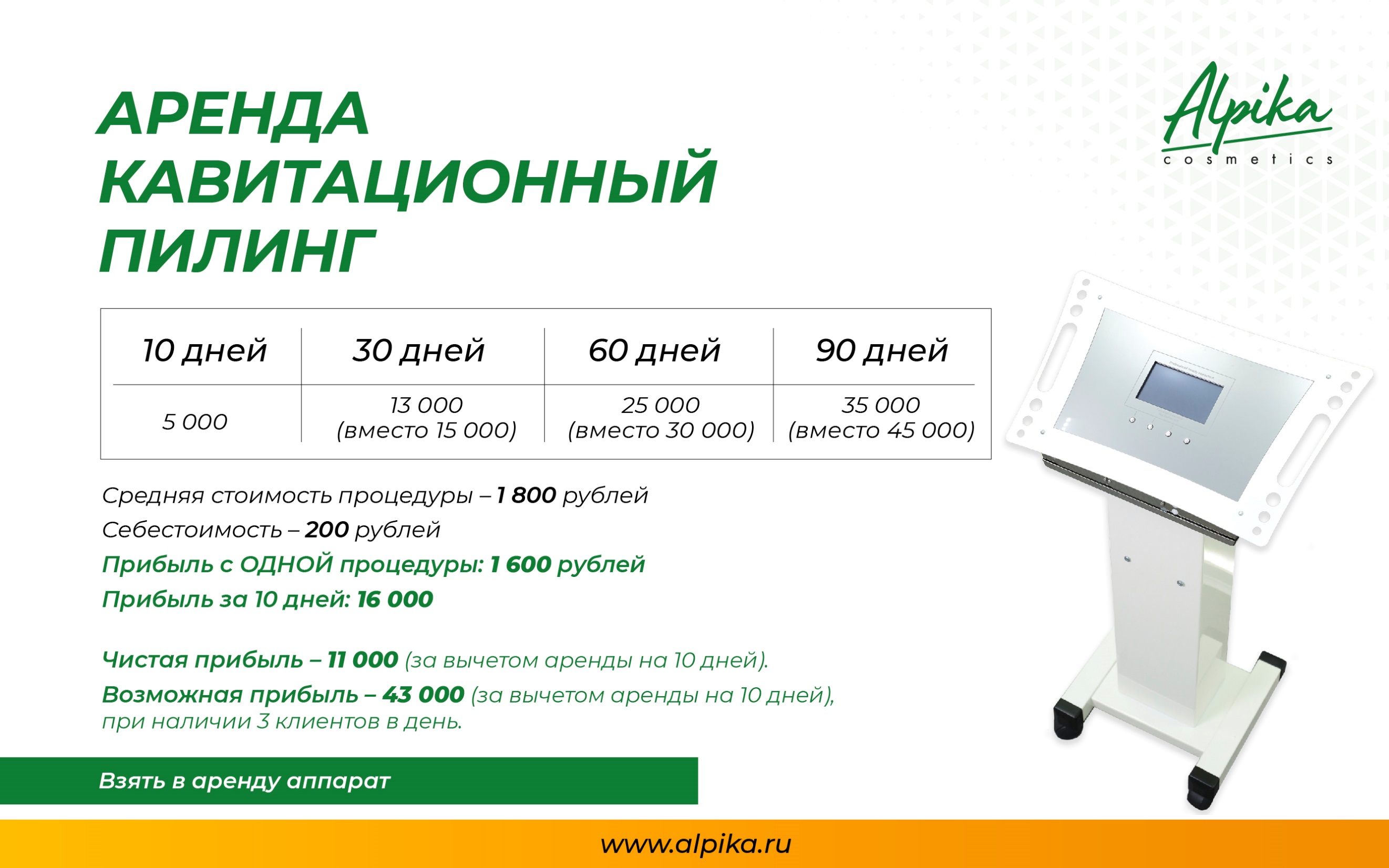 +7 (967) 033 44 24 
00) 000 00 00
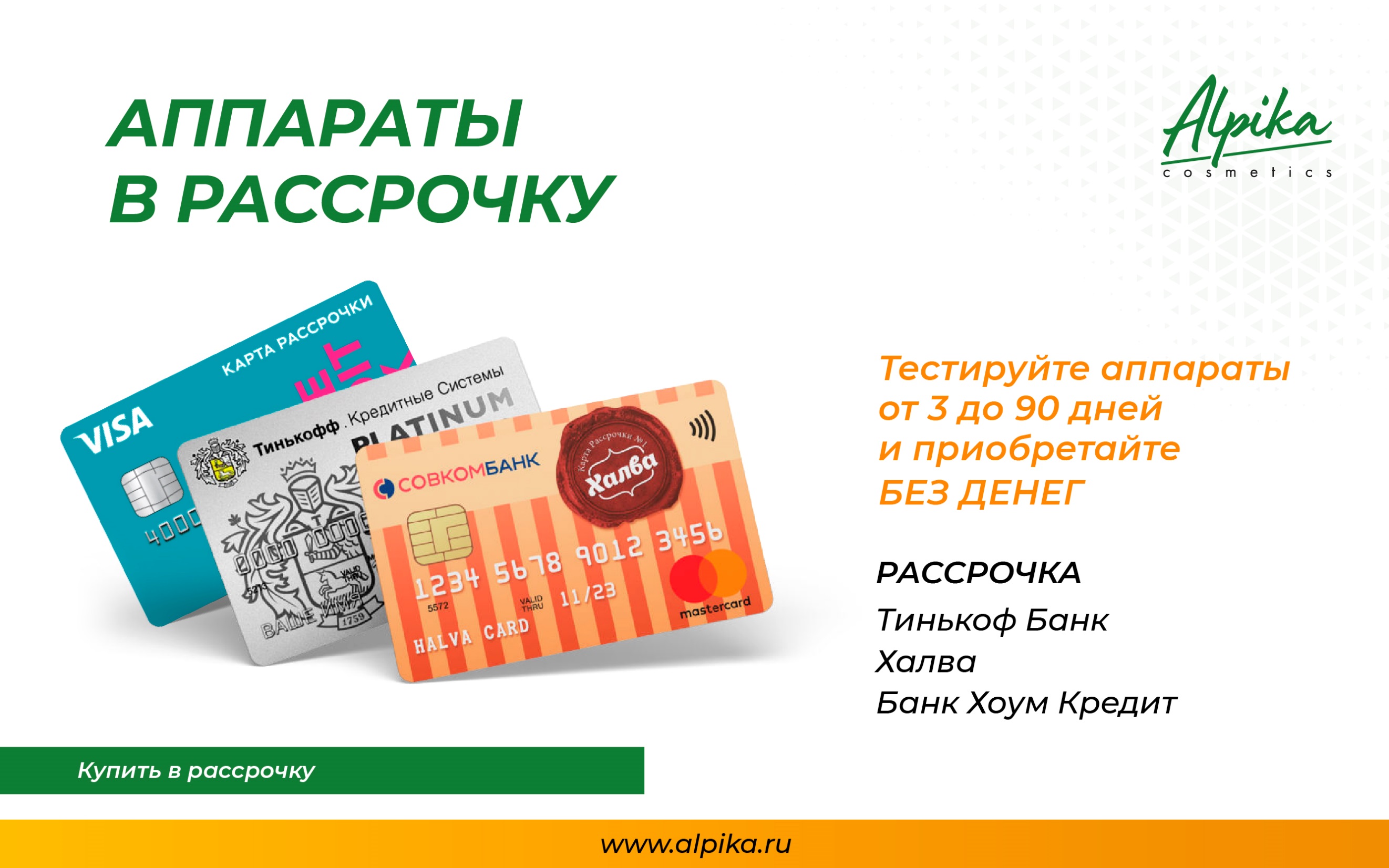 +7 (967) 033 44 24 
00) 000 00 00